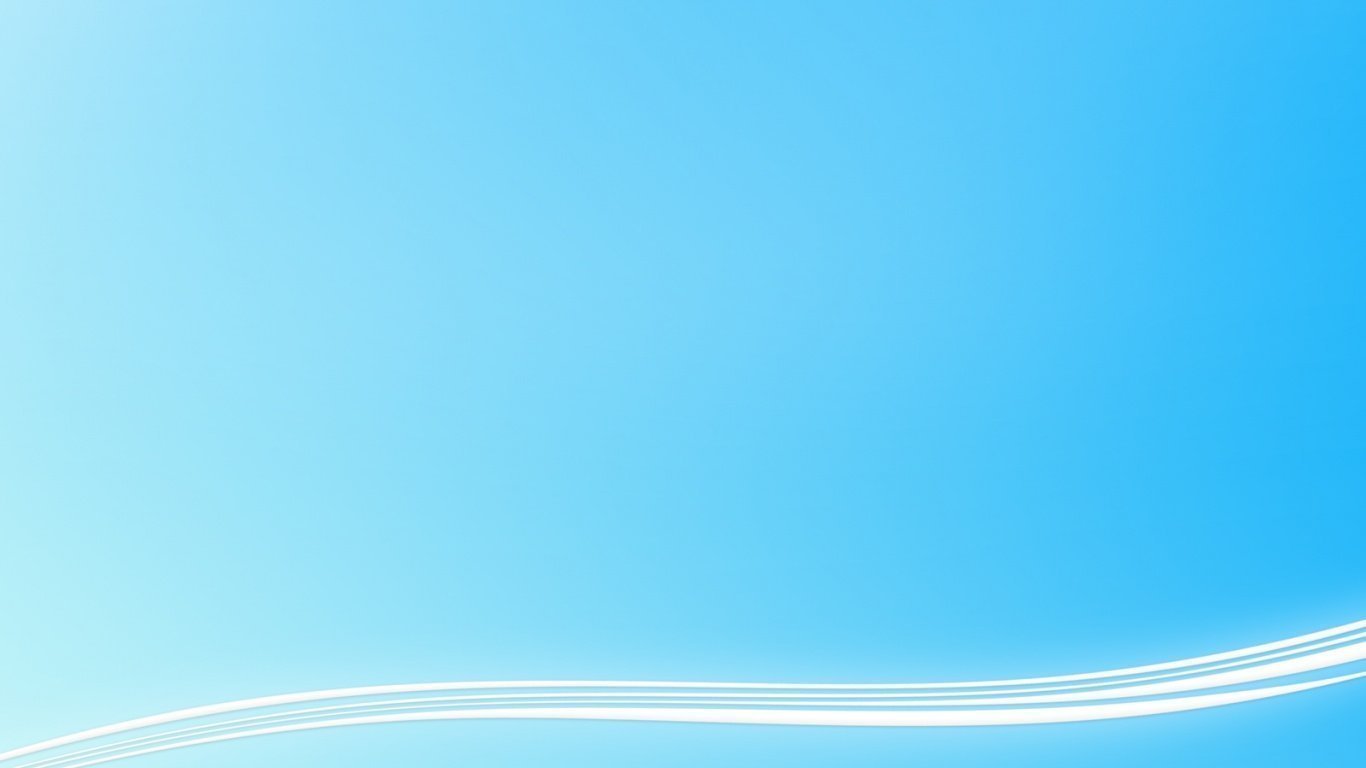 муниципальное дошкольное образовательное учреждение 
«Детский сад № 20» (МДОУ «Детский сад № 20») 
г. Ярославль
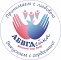 Использование ИКТ при организации
 образовательного процесса 
с  детьми дошкольного возраста
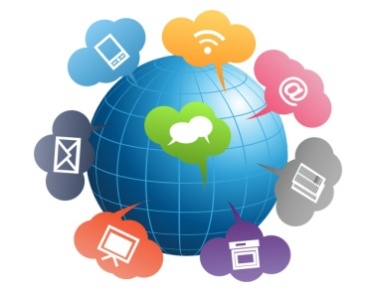 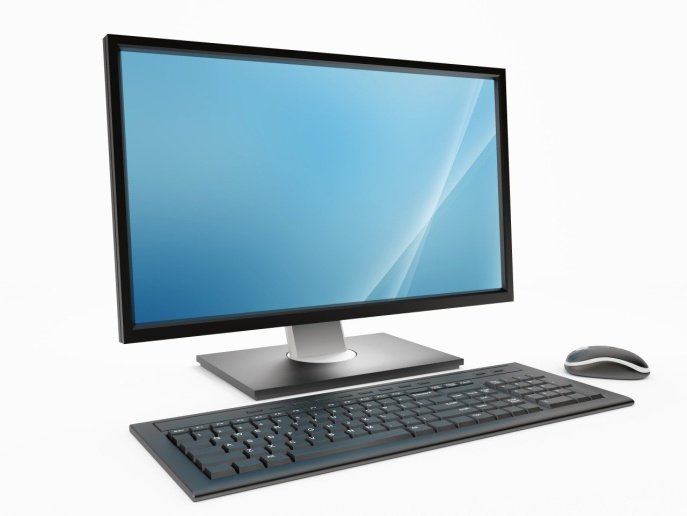 Автор: Смирнова В. Е.
               Лапина С. Е.
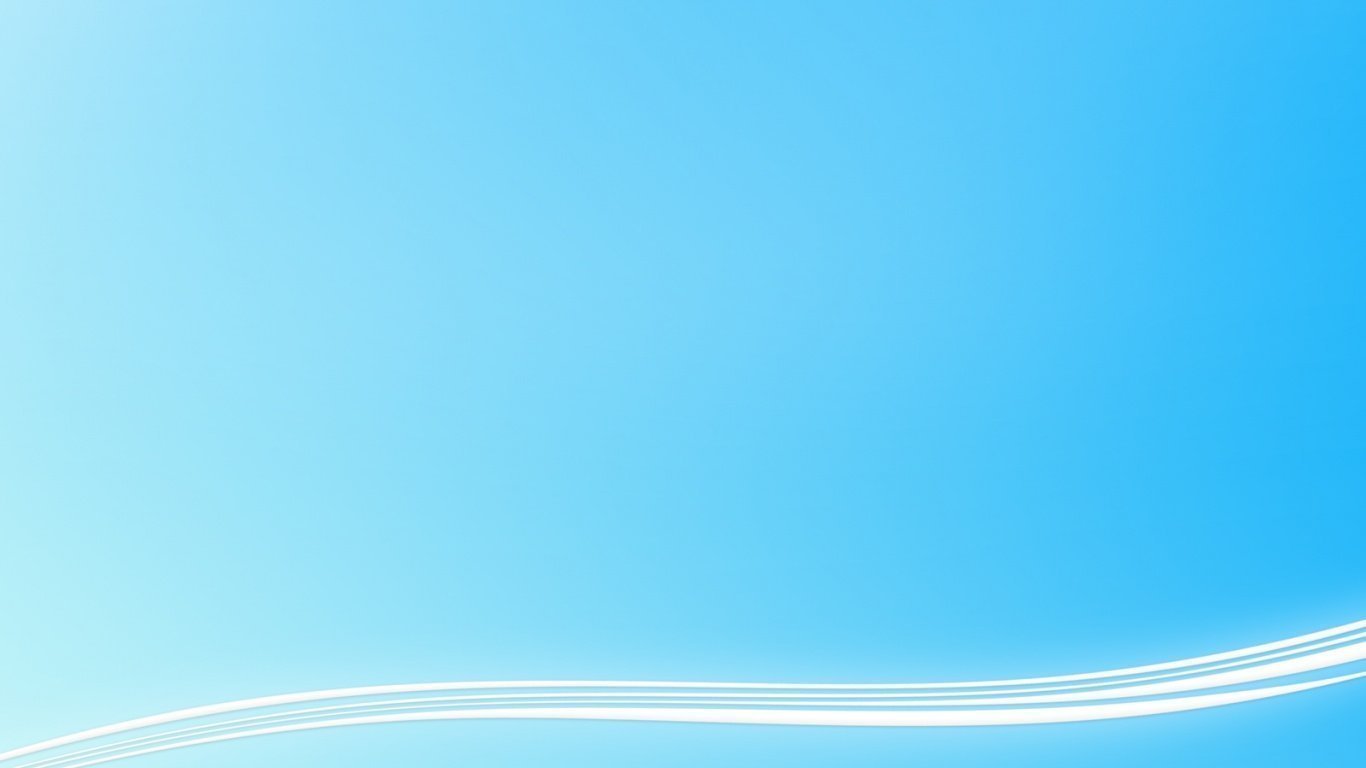 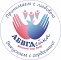 Информационно – коммуникационные технологии
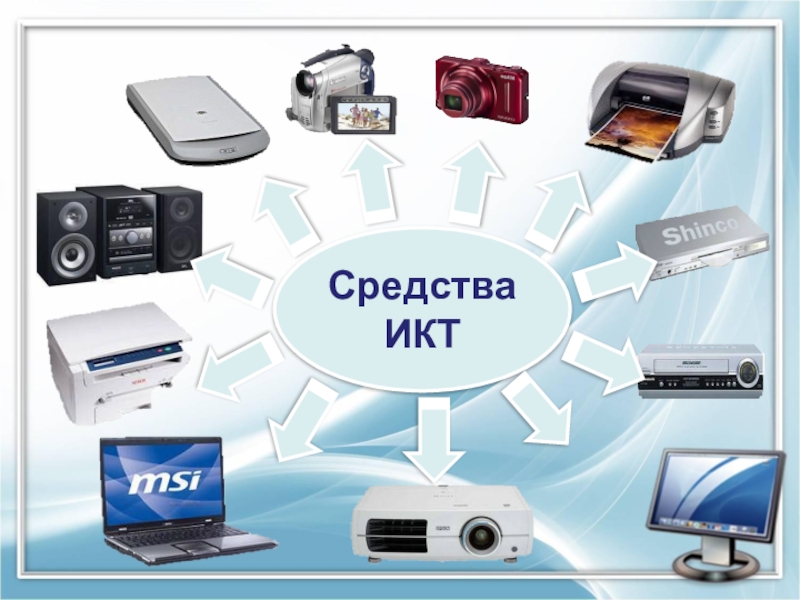 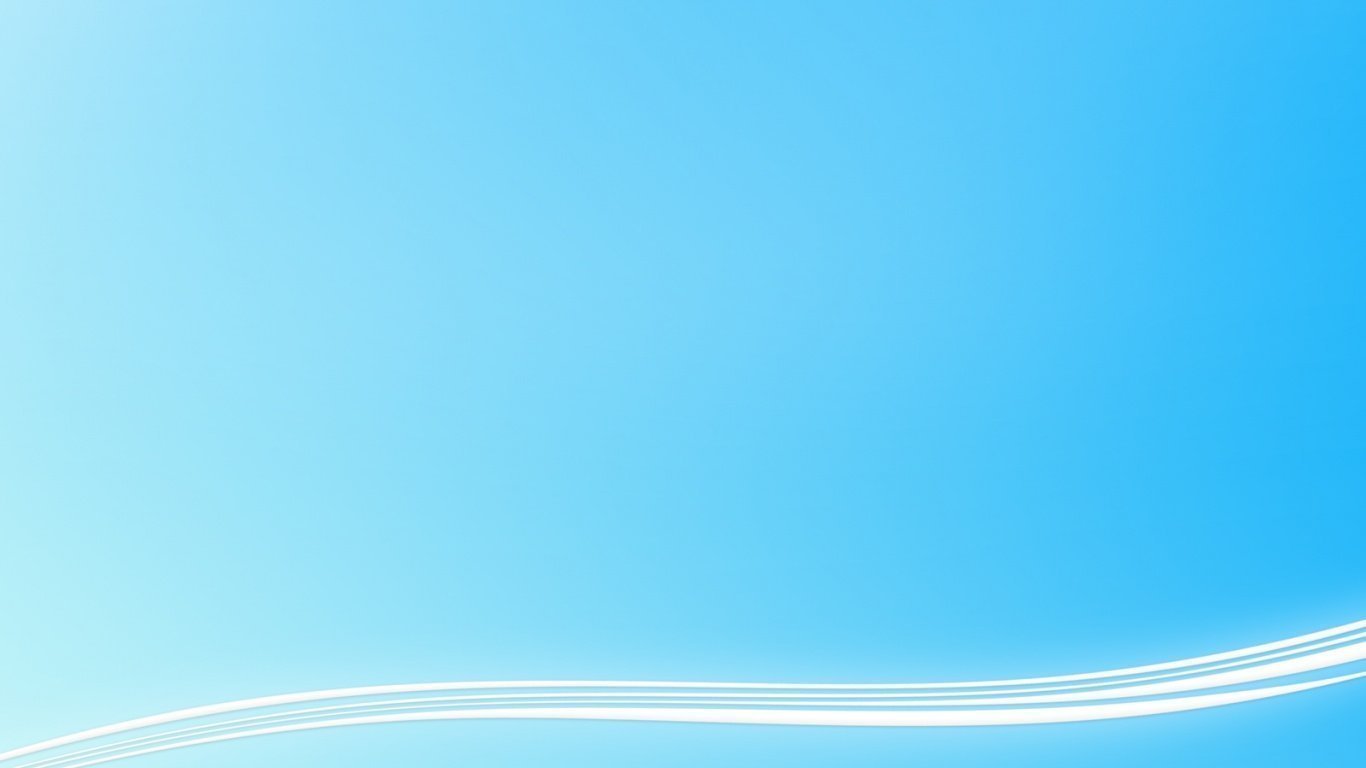 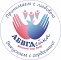 Средства ИКТ используемые в дошкольных учреждениях
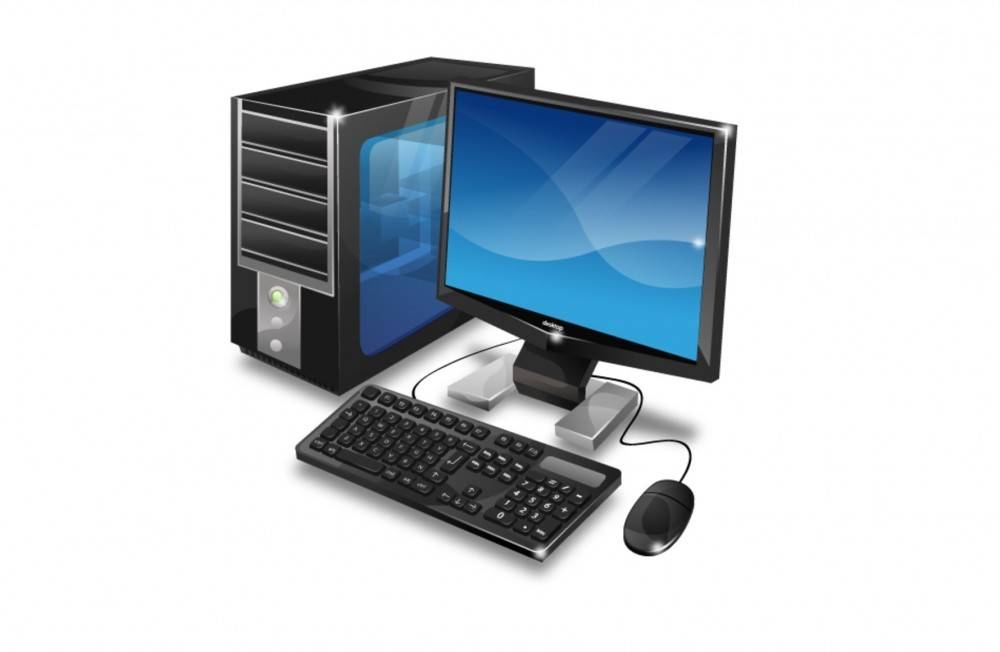 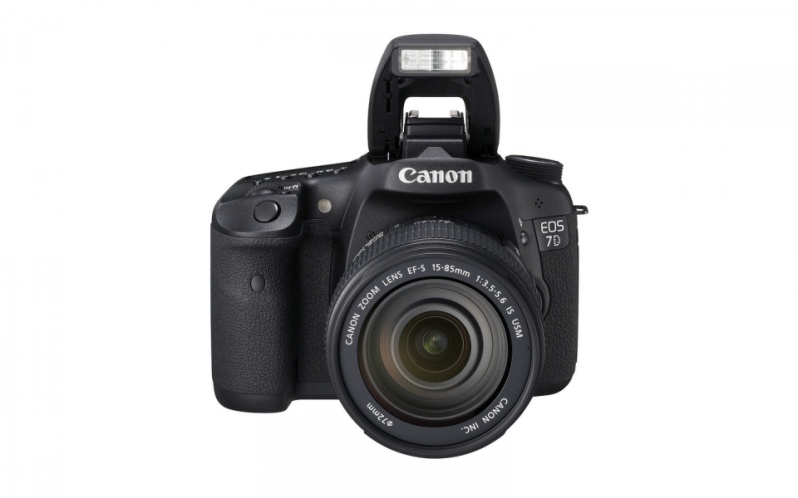 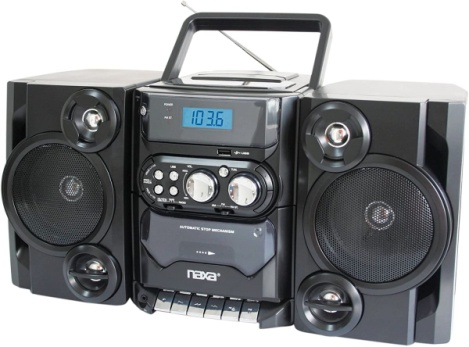 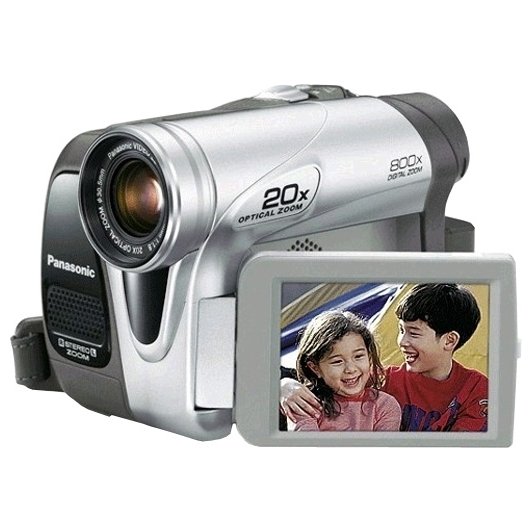 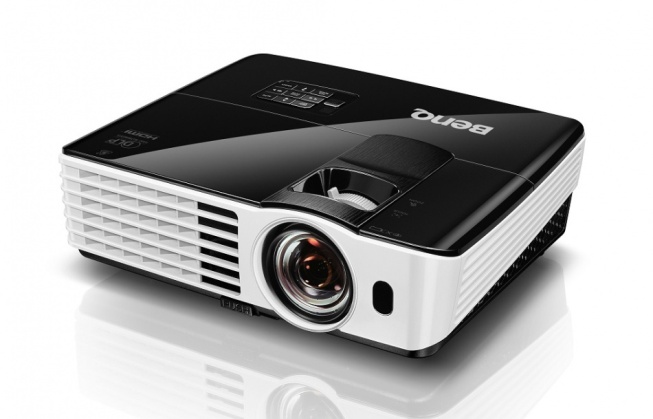 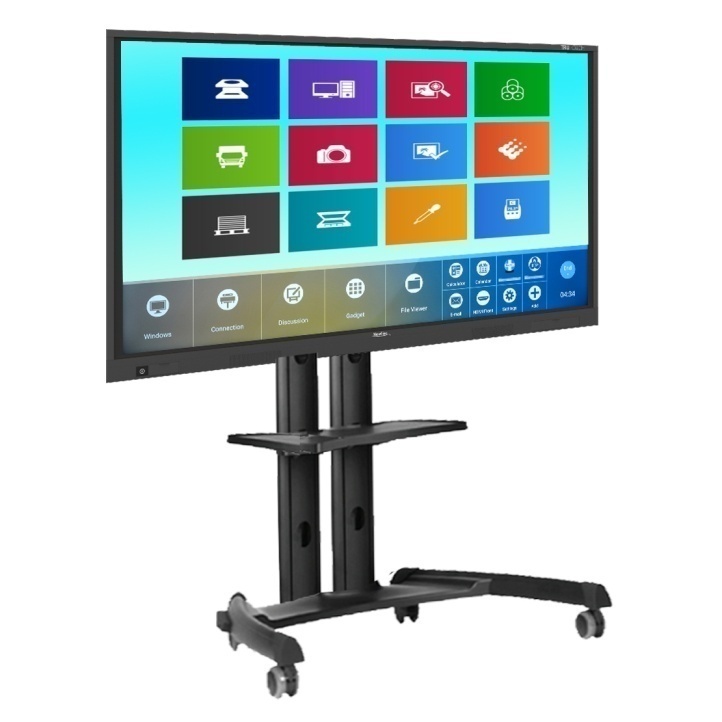 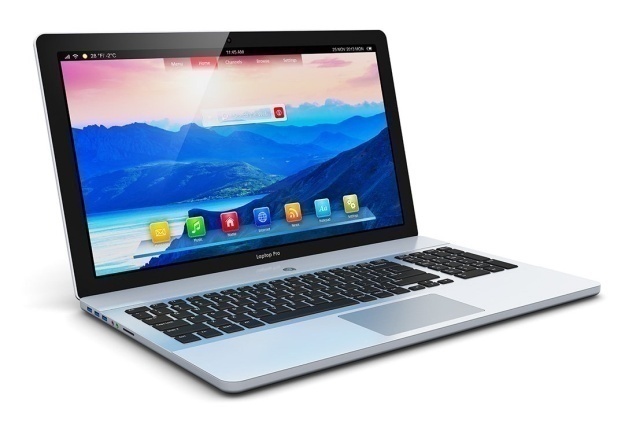 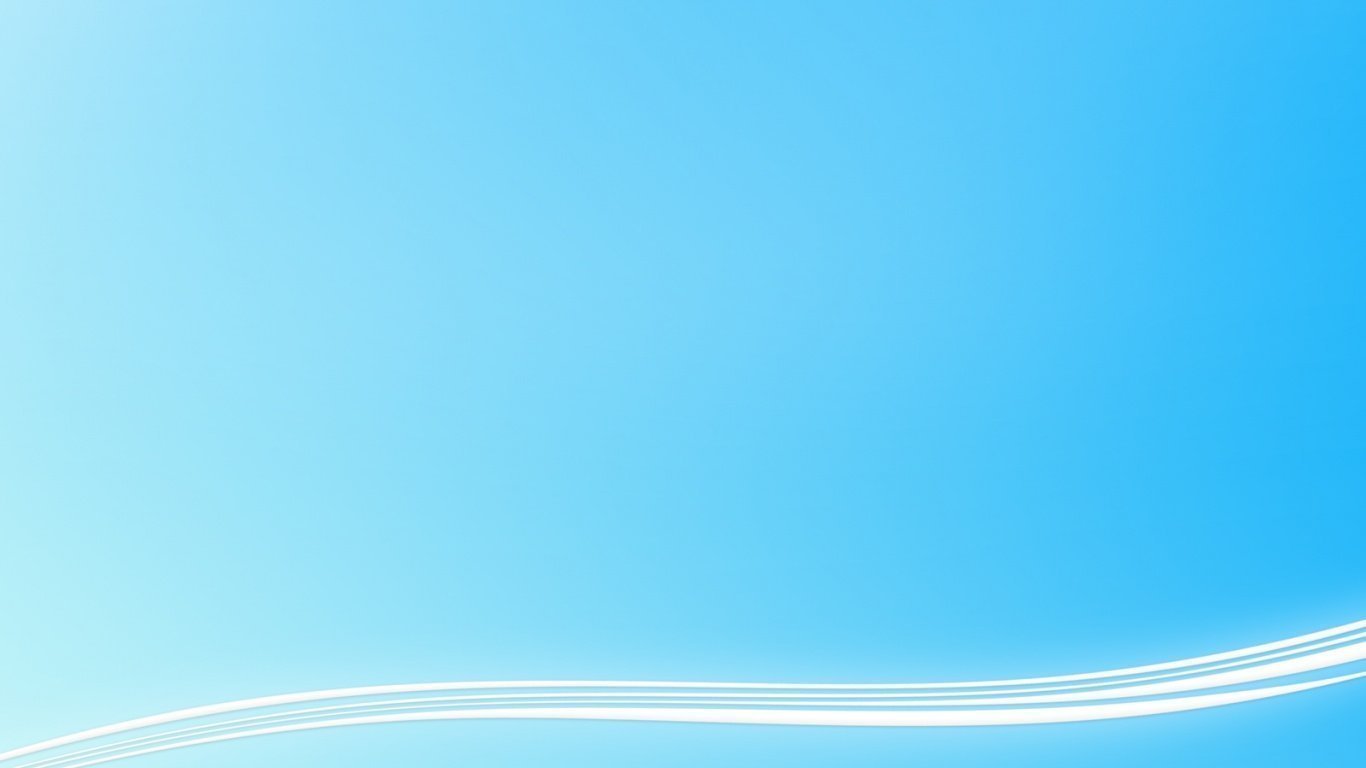 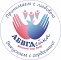 Продолжительность использования ЭСО
(СанПиН  1.2.3685 – 21гигиенические нормативы и требования 
к обеспечению безопасности)
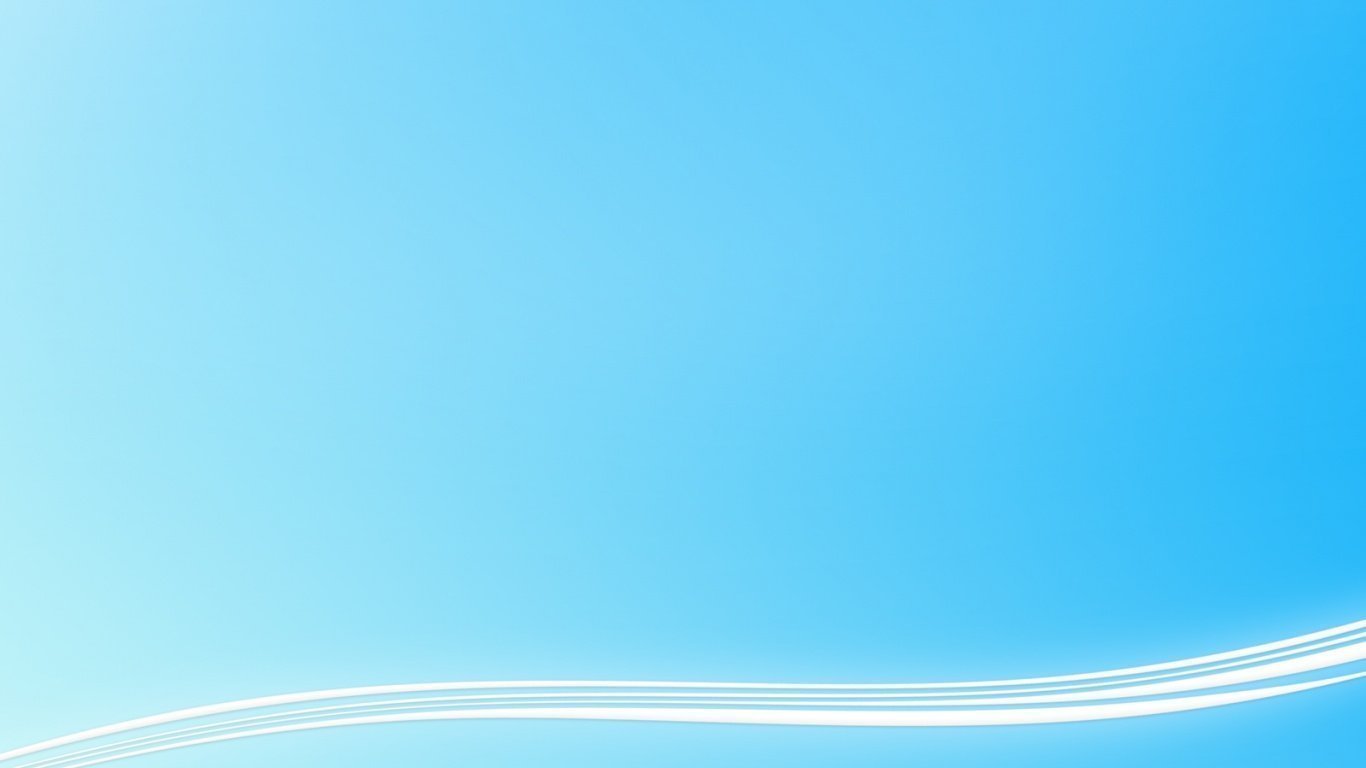 Программы:
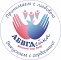 LearningApps.org
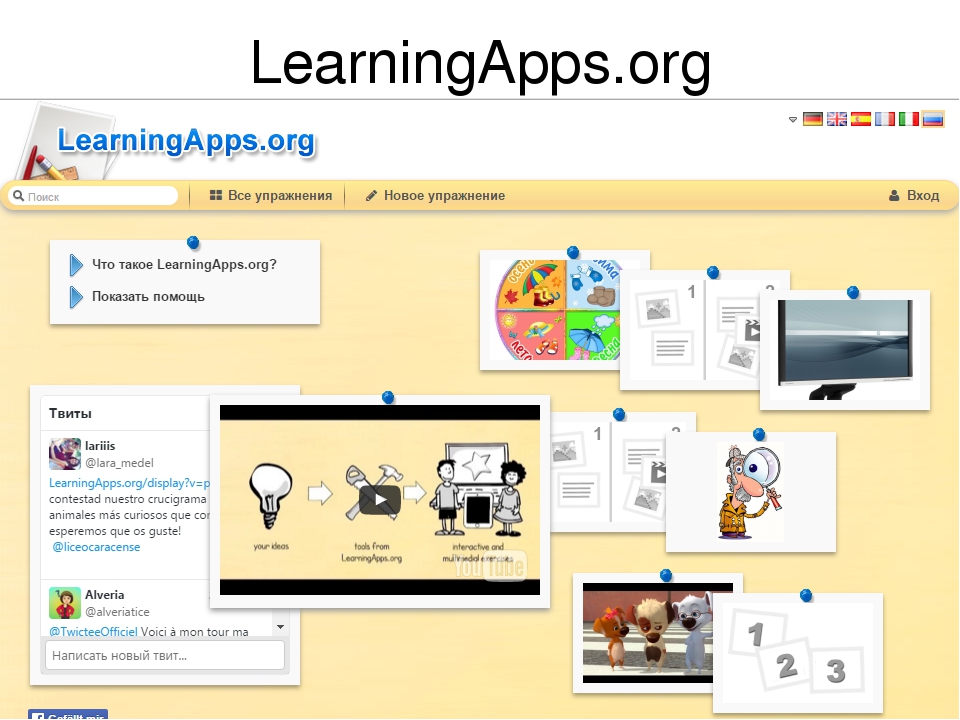 MicrosoftPowerPoint
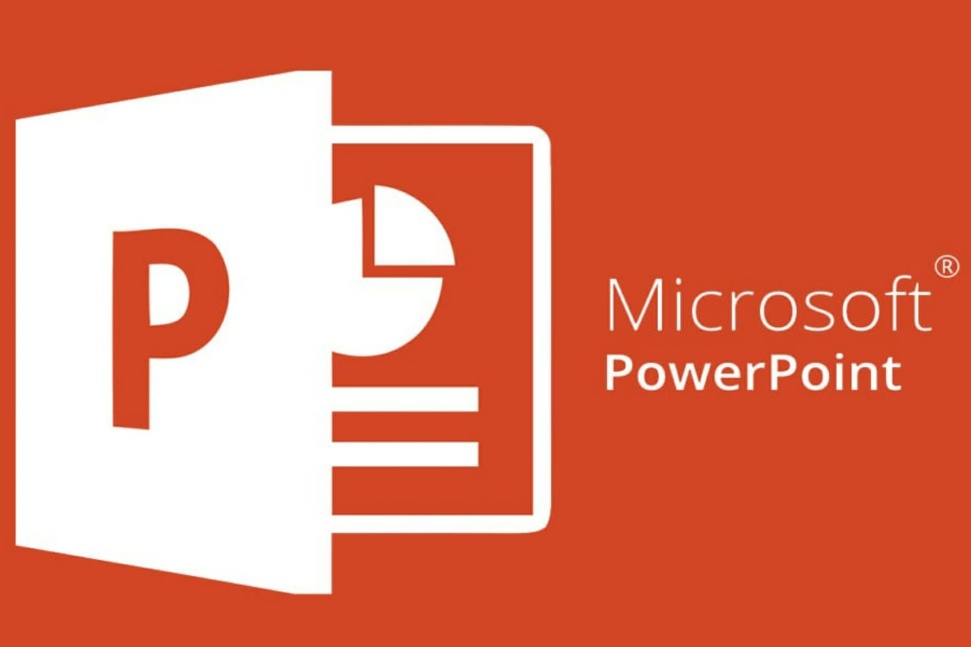 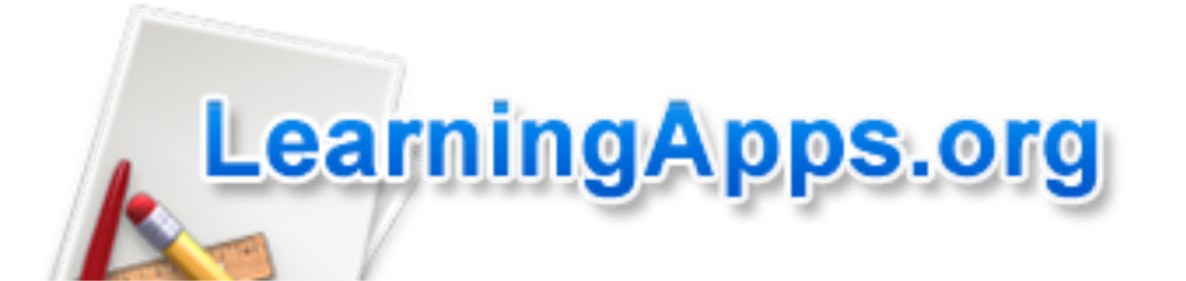 ИГРА ДЛЯ ДЕТЕЙ ДОШКОЛЬНОГО ВОЗРАСТА 
«НАЙДИ ЗВУК В СЛОВЕ»
Цель игры: Совершенствование навыков звукового анализа.
Задачи: Развитие фонематического слуха, внимания, памяти.
Примечания: для активации QR-кода вам понадобится смартфон с активным Интернет-соединением, а также попасть в игровую зону можно по ссылке в нижней части слайда.

ЖЕЛАЕМ УДАЧИ!
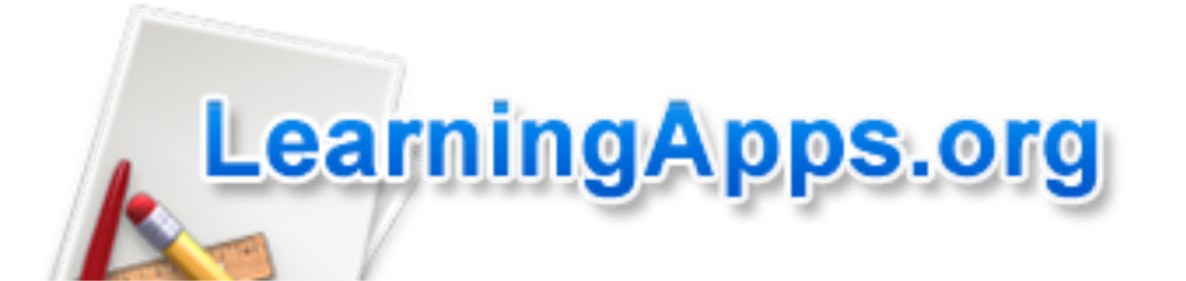 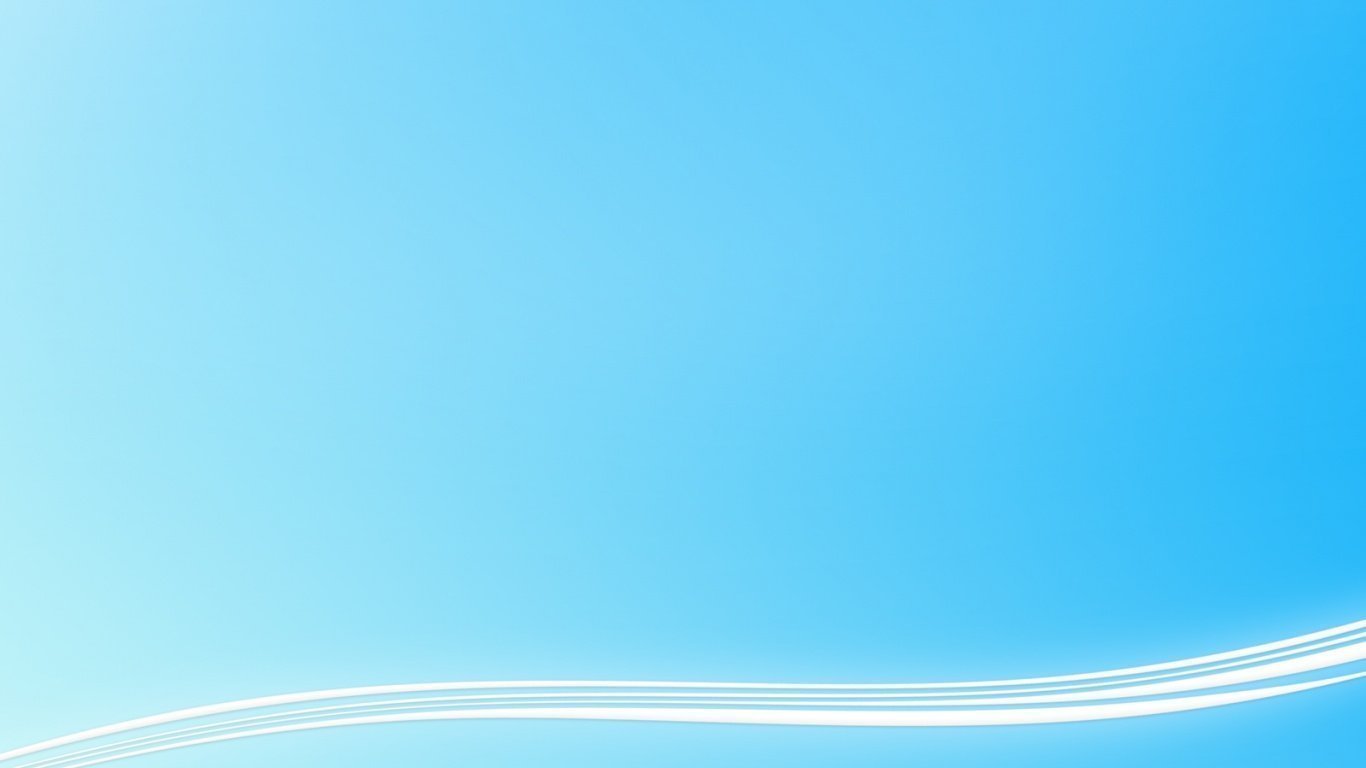 LearningApps.org

Игра  «Найди звук в слове»
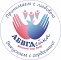 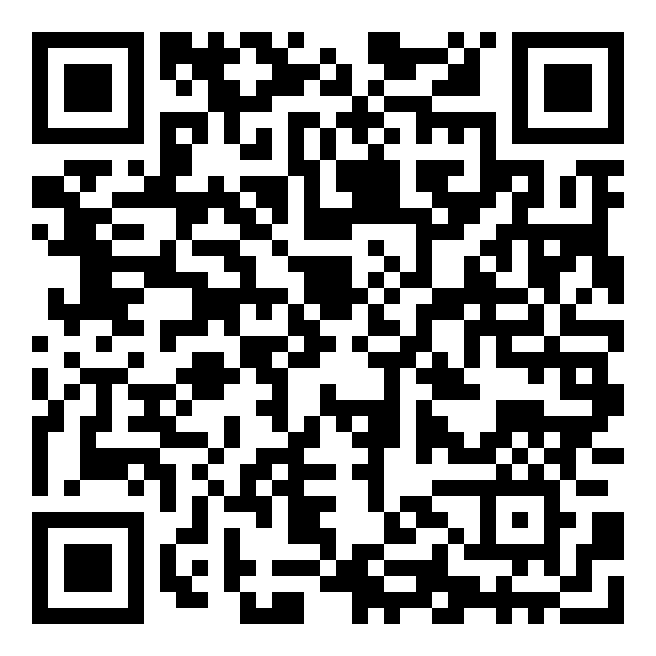 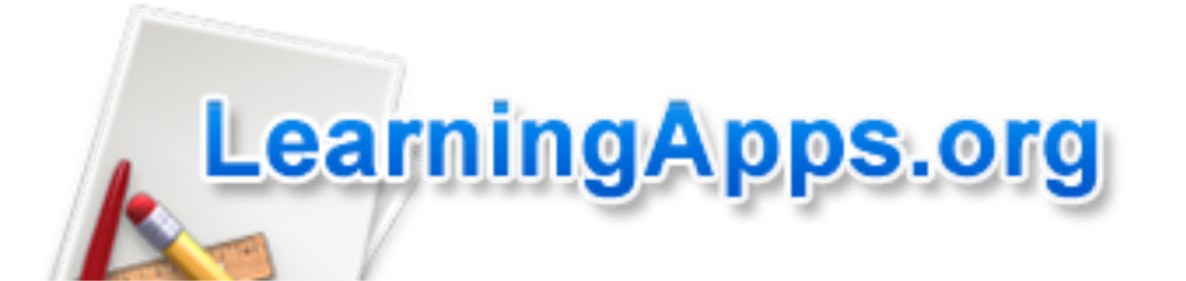 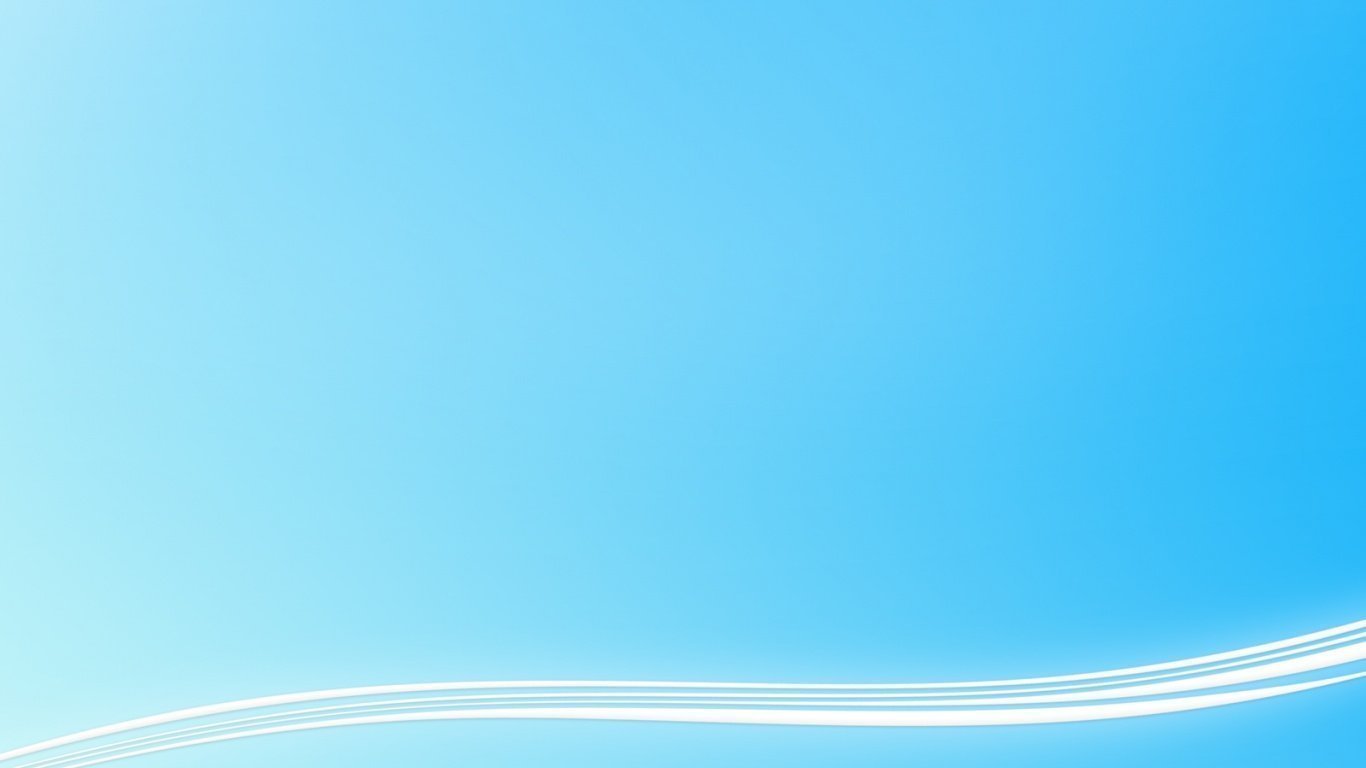 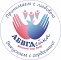 Сервис LearningApps.org  - плюсы и минусы
Плюсы:
бесплатный сервис;
большой выбор заданий;
возможность использовать упражнения других пользователей в качестве шаблонов;
лёгкое создание упражнений.
 многие шаблоны поддерживают работу с картинками, звуком и видео;
 получение текстовых ссылок на задания и в виде QR кода, кода для вставки на веб - страницу ( без регистрации) и т. д.
Минусы:
 сохранение игры на ПК для использования задания не возможно.
 переход по ссылке или   QR коду возможно только при активном интернет соединении.
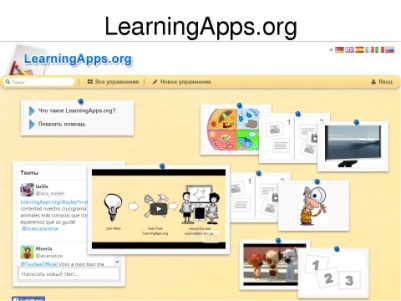 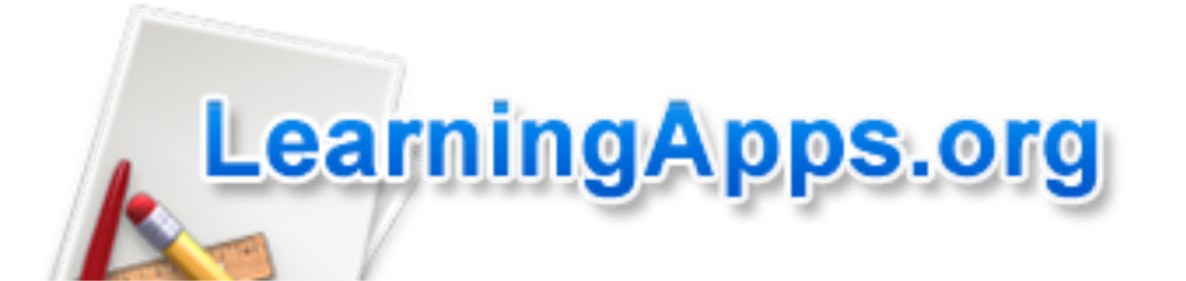 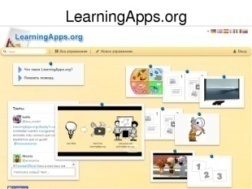 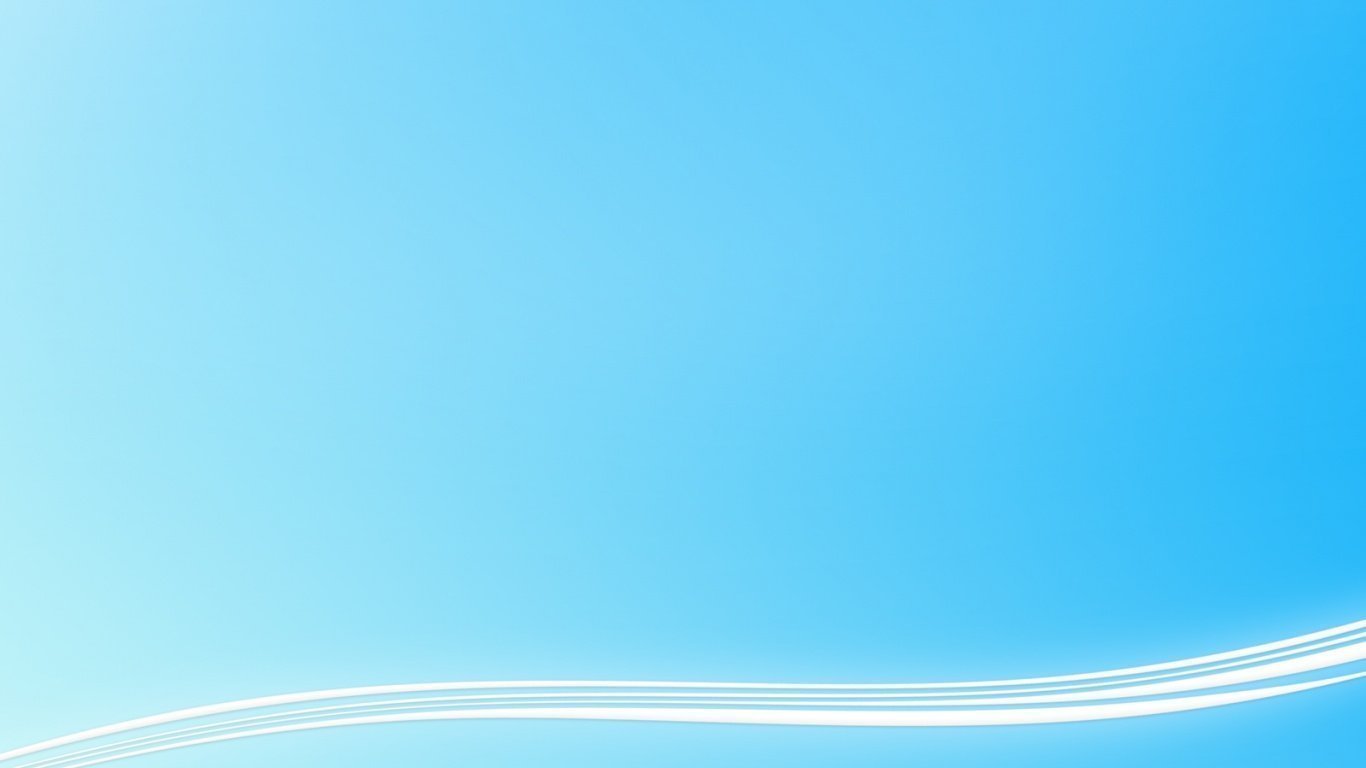 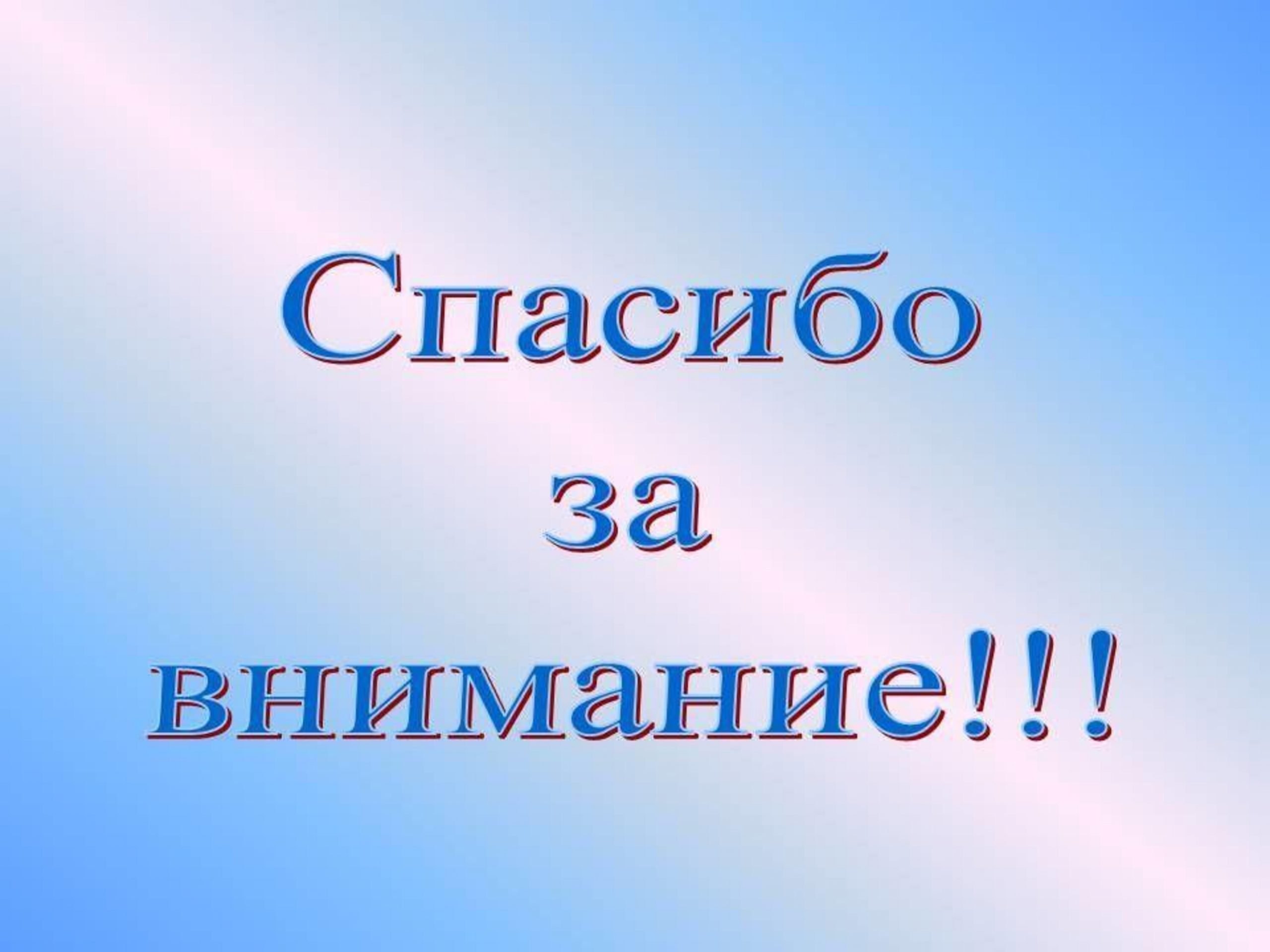 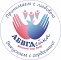